Web Technologies
Web Administration
Copyright © Texas Education Agency, 2013. All rights reserved.
1
Topics to Cover
Protocols & How the Web Works
Setting up A Domain Name
Understanding Web Servers
Personal Web Server
Professional Web Hosting
Uploading Files to A Web Server
Copyright © Texas Education Agency, 2013. All rights reserved.
IT: Web Technologies – Web Administration
2
Web Administration
Knowing how to design a website is only part of the job of a Webmaster.
Most clients expect their webmaster to also:
How information is transferred from server to client.
Acquire the Domain Name
Setup the Web Hosting 
Get the Site Online
Knowing these processes will make you a much more valuable player in the web design industry.
Copyright © Texas Education Agency, 2013. All rights reserved.
IT: Web Technologies – Web Administration
3
Protocols
The Internet consists of two basic types of computers… servers & clients.
These computers often were of different types and used different operating systems. 
All computers on the Internet must be able to communicate
Protocol is an agreed upon set of rules for successful communication among computers on the Internet.
Copyright © Texas Education Agency, 2013. All rights reserved.
IT: Web Technologies – Web Administration
4
Protocols
TCP/IP 
(TCP) Transmission Control Protocol
Was selected as the underlying method of communicating among computers on the Internet. Specifies how information is transferred. There are different rules for different types of information.
Generally all information is:
broken into small packets 1500 characters in length.
sent to its destination along different paths.
Copyright © Texas Education Agency, 2013. All rights reserved.
IT: Web Technologies – Web Administration
5
Protocols
Under TCP, there are specific methods of communication for each type of information sent across the Internet:
http – hypertext transfer protocol
Communicates with browsers to send web page packets
ftp – file transfer protocol
Used by FTP Clients to transfer file packets
pop – Post office protocol (email)
Used by email clients to send/receive email
Copyright © Texas Education Agency, 2013. All rights reserved.
IT: Web Technologies – Web Administration
6
Protocols
(IP) Internet Protocol
Specifies that every computer on the Internet must have a unique Internet Protocol Address.
Packets of information contain the sending and receiving computers IP Address much like an letter.
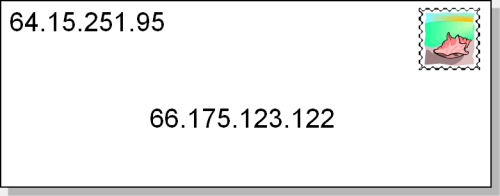 Copyright © Texas Education Agency, 2013. All rights reserved.
IT: Web Technologies – Web Administration
7
Protocols
So how does the web page get from the server to your computer?
Your computer send a request to the server for a specific page.
The server get the page and breaks it into packets.
Packets are send along different random paths to your computer.
Your computer confirms that all packets have been received.
Your computer reassembles the packets.
Copyright © Texas Education Agency, 2013. All rights reserved.
IT: Web Technologies – Web Administration
8
Packet Illustration
How many different paths can you create from the Server to the Client? Any of these paths can be taken by a single data packet.
Server
Client
Copyright © Texas Education Agency, 2013. All rights reserved.
IT: Web Technologies – Web Administration
9
Acquiring a Domain Name
Domain Name vs. Web Hosting
Many people believe both are one in the same.
Doman Name Registration gives you exclusive rights to use a specific domain name AND specifies where the web site is stored.
Web Hosting is the physical storage of your website’s files on a web server
Copyright © Texas Education Agency, 2013. All rights reserved.
IT: Web Technologies – Web Administration
10
Acquiring a Domain Name
What is the process if setting up a domain name?
Select an available domain name.
www.whois.net
Register the domain name.
Enter Name Server addresses.
Name Server addresses
Copyright © Texas Education Agency, 2013. All rights reserved.
IT: Web Technologies – Web Administration
11
Acquiring a Domain Name
Guided Practice 1
From your computer, go to www.whois.net
Find an available domain name for a website that you might use for a personal website.
Copyright © Texas Education Agency, 2013. All rights reserved.
IT: Web Technologies – Web Administration
12
Website Hosting
Operating Systems - The OS tells the hardware what to do, and interacts with the Application Software.
Software
Operating System
Hardware
Copyright © Texas Education Agency, 2013. All rights reserved.
IT: Web Technologies – Web Administration
13
Website Hosting
Professional Web Service Provider
Professional web hosting company
Entry level around $5 per month for basic hosting services.
Will provide you with 2 Name Server addresses and access information.
Copyright © Texas Education Agency, 2013. All rights reserved.
IT: Web Technologies – Web Administration
14
Website Hosting
Shared vs. Dedicated Hosting
Shared Hosting
You share a server with other websites.
Websites are typically small and would not come close to using the resources of an entire server.
Price is usually very low starting around $5 per month.
Dedicated Hosting
The entire server is dedicated to your site. 
Typically for site with high bandwidth or storage requirements.
Usually expensive, starting around $300 per month
Copyright © Texas Education Agency, 2013. All rights reserved.
IT: Web Technologies – Web Administration
15
Website Hosting
What to consider when selecting a Web Service Provider
Price
Disk or Storage Space
Bandwidth
Scripting & Database Capabilities
Control Panel
Copyright © Texas Education Agency, 2013. All rights reserved.
IT: Web Technologies – Web Administration
16
Website Hosting
Personal Web Server
A server running on your personal computer.
Can be made out of any Desktop PC
Not necessary to view basic HTML pages.
Necessary for processing server side scripting, such as PHP, locally.
Copyright © Texas Education Agency, 2013. All rights reserved.
IT: Web Technologies – Web Administration
17
Website Hosting
Guided Practice II
Go to a website that sells shared servers
Identify the following information:
Price of the cheapest shared server.
Server space included in plan.
Bandwidth included in plan.
Copyright © Texas Education Agency, 2013. All rights reserved.
IT: Web Technologies – Web Administration
18
Getting Your Site Online
Before your website can be accessible on the Internet it must be uploaded to a web server.
You will need a program capable of transferring files from one computer to another, called an FTP client.
Many programs have an FTP client built in.
There are free FTP clients that can be used to easily upload files to your web server.
Copyright © Texas Education Agency, 2013. All rights reserved.
IT: Web Technologies – Web Administration
19
Getting Your Site Online
When you register for web hosting, you will be provided with the following information.
Name Servers
Needed by your domain register
FTP Username
FTP Password
Host Address
Port – Usually 21 unless told otherwise by your host.
Copyright © Texas Education Agency, 2013. All rights reserved.
IT: Web Technologies – Web Administration
20
Getting Your Site Online
Required Settings
Host
Username
Password
Port
Copyright © Texas Education Agency, 2013. All rights reserved.
IT: Web Technologies – Web Administration
21
Getting Your Site Online
The left side is your computer(1), the right side is the web server(2).

You should see a www and/or public_html directory on the server side. They point to the same place.

All your web pages should be saved to that folder to be accessible online.

Double click it to open it.
Copyright © Texas Education Agency, 2013. All rights reserved.
IT: Web Technologies – Web Administration
22
Getting Your Site Online
Once in the www directory (3), you should see all your website files (4).

To transfer files, just select the file or directory and drag it to the side you want to copy it to.
Copyright © Texas Education Agency, 2013. All rights reserved.
IT: Web Technologies – Web Administration
23
Getting Your Site Online
Once you have transferred your files from your computer to your web server, you can close FileZilla.
If you cannot access your website, double check to make sure the files were transferred to the www or public_html folder. Both names point to the same directory. 
If your files are uploaded to any other folder, or outside of one of these folders, they will not show up.
Copyright © Texas Education Agency, 2013. All rights reserved.
IT: Web Technologies – Web Administration
24